UNIVERSITÀ DEGLI STUDI DI MODENA E REGGIO EMILIA DIPARTIMENTO DI INGEGNERIA “Enzo Ferrari”
Corso di Laurea in Ingegneria Informatica
Progetto ed implementazione di un database per la gestione di metadati di campioni/esperimenti genomici
Relatore
Prof. Domenico Beneventano
Candidato 
Bolelli Federico
Anno Accademico 2013/2014
MOTIVAZIONI
Crescita esponenziale di (meta)dati sperimentali di analisi 													trascrizionale
Sviluppo delle tecnologie del Silicio
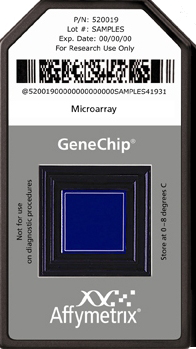 Recenti scoperte in ambito biomedico
Esigenza di trattare i dati secondo metodologie ed algoritmi ad-hoc
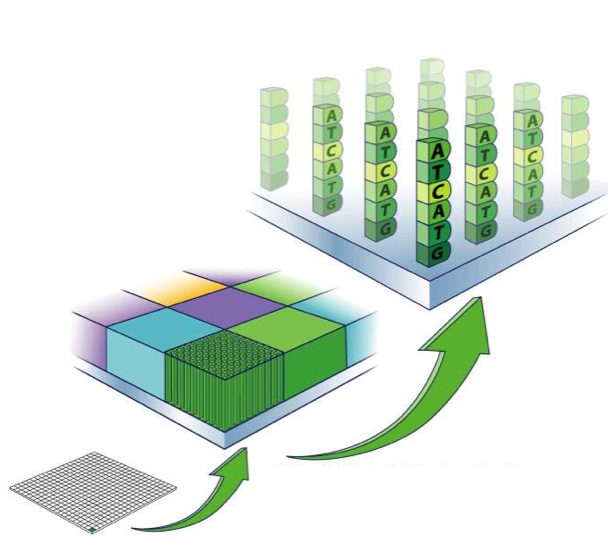 Vantaggi economici
ELEMENTI FONDAMENTALI
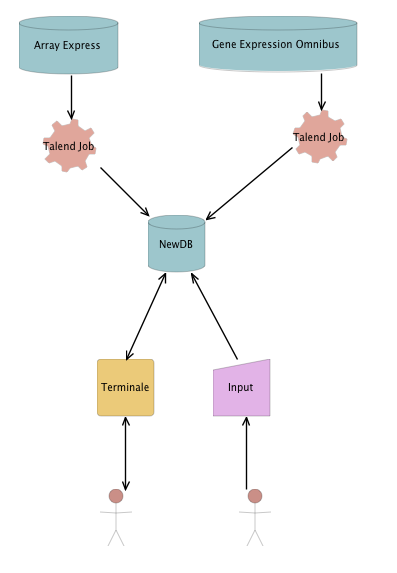 Reverse engineering delle fonti


Progettazione e sviluppo del DataBase


Progettazione e sviluppo ETL
	Connessione automatica al server FTP

Graphical User Interface
Microarray DATABASE
MIAME: Minimum Information About a Microarray Experiment
GEO
Array Express
MINiML: MIAME Notation in Markup Language
MAGE-ML: MicroArray Gene Expression Markup Language
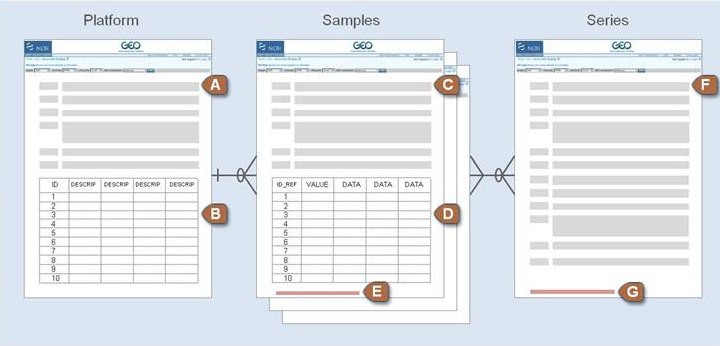 MODELLAZIONE DEL DATABASE
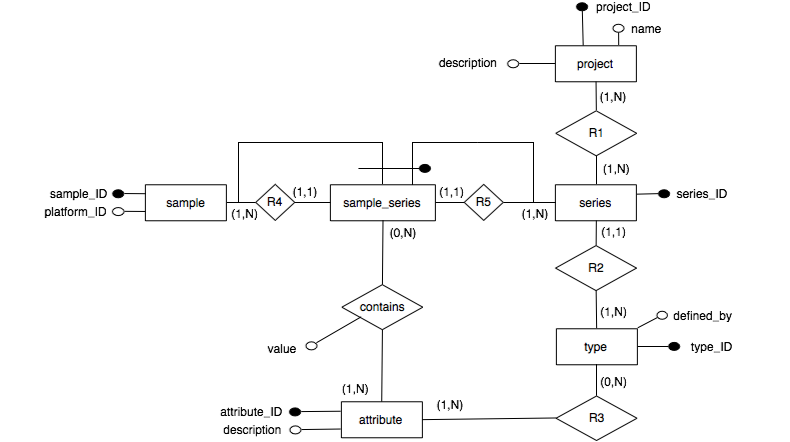 Progettazione da file esistenti
Specifiche aggiuntive
CARATTERISTICHE PECULIARI 1/2
SAMPLE, SERIES
growth_protocol
molecule
organism
overall_design
GEO
Schema
cell_type
age
treatment
TAG
Istanze
CARATTERISTICHE PECULIARI 2/2
CONTAINS
Query
series
sample
attribute_ID
value
1
1
treatment
Yes
treatment = ‘Yes’ 
AND
age > 10
1
15
1
age
1
cell_type
1
macrophage
8
treatment
No
1
…
	CONTAINS C1 JOIN
	CONTAINS C2 ON (C1.samples = C2.samples AND C1.series = C2.series)
WHERE 
	C1.attribute_ID = ‘treatment’ AND C1.value = ‘Yes’
AND
	C2.attribute_ID = ‘age’ AND C2.value > 10
PROCESSI DI ETL: Extract, Transform & Load
Microarray database
NewDB
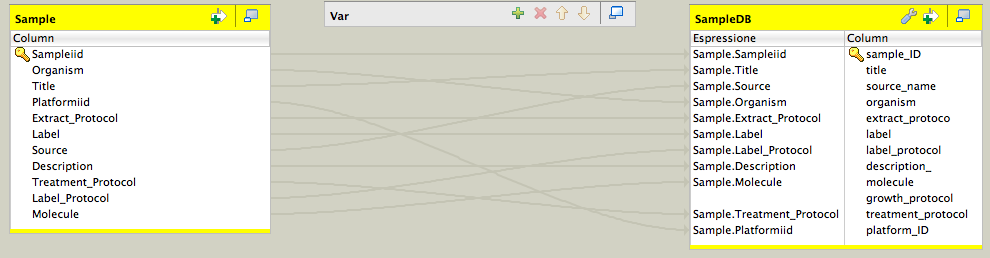 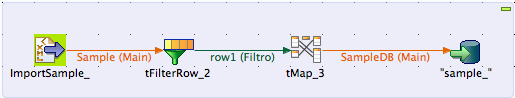 Talend Open Studio
DOWNLOAD DEI DATI
Connessione FTP tramite script PHP
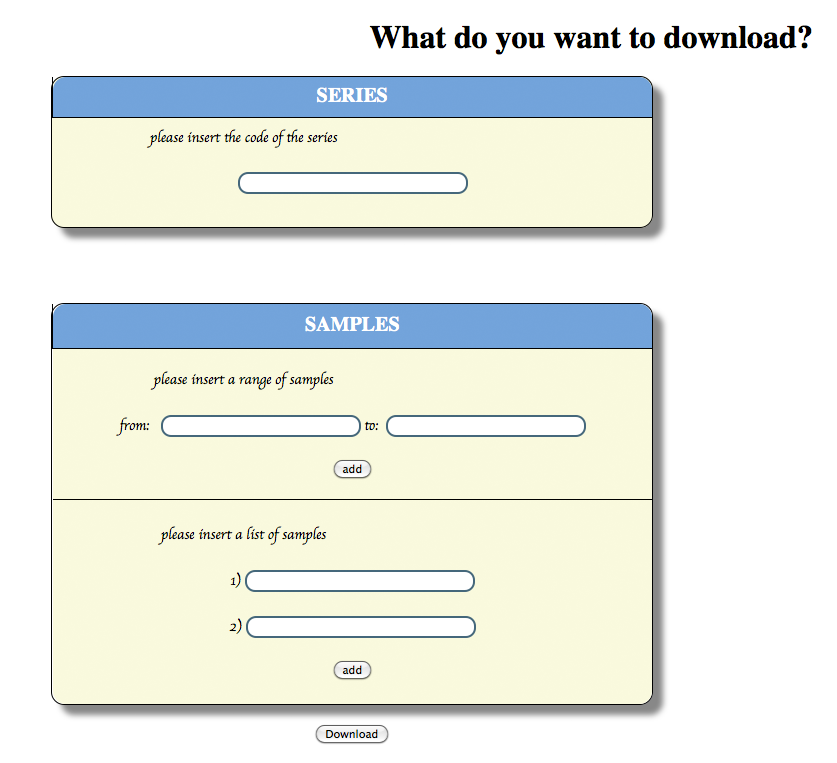 Vantaggi:
Semplicità

Flessibilità

Sicurezza
CONCLUSIONI E SVILUPPI FUTURI
Progetto e sviluppo del DataBase
Gestione degli attributi dinamici (tag)

Progettazione e sviluppo ETL
Connessione automatica al server FTP
Integrazione dati provenienti da più sorgenti
 	Processi ETL per Array Express
Sviluppo GUI:
	Composizione automatica delle query	
	Gestione dei basket
GRAZIE PER L’ATTENZIONE
Per maggiori dettagli consultare la pagina web
http://www.dbgroup.unimo.it/site2012/index.php/published-thesis/triennale
Relatore
Prof. Domenico Beneventano
Candidato 
Bolelli Federico
Anno Accademico 2013/2014